Corso di Marketing
DIPARTIMENTO  SCIENZE SOCIALI, POLITICHE E COGNITIVE

     Gaetano Torrisi
     SIENA a.a 2014-2015
Lezione 16
AZIONI DI COMUNICAZIONE
LE STRATEGIE
Comunicazione integrata di marketing: consiste nel considerare i vari elementi del marketing mix come un’unica entità che non comunica messaggi indipendenti, bensì coordinati tra loro, che concorrono a creare un’immagine unitaria dell’azienda 

Le decisioni relative al marketing mix devono essere prese in modo unitario per evitare che il cliente sia confuso da messaggi contraddittori 

Indispensabile è sviluppare una strategia prima di prendere le decisioni pratiche
3
LE STRATEGIE
I PROCESSI DI COMUNICAZIONE

Modello del processo di comunicazione
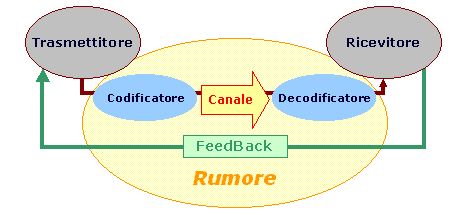 4
LE STRATEGIE
I PROCESSI DI COMUNICAZIONE

Canali di comunicazione personali: Contatto diretto tra il mittente e il ricevente. Questi tipi di comunicazione rivestono un’importanza fondamentale per la diffusione di nuovi prodotti e generi di intrattenimento, attraverso messaggi pubblicitari che possono raggiungere e colpire i clienti con un approccio diretto e personale o con un approccio indiretto

I canali di comunicazione non personali: vengono definiti mass media e includono la televisione, i giornali, radio, la posta, i cartelloni pubblicitari, le riviste e Internet

Un’ampia area della comunicazione di marketing punta sui mass-media
5
LE STRATEGIE
I PROCESSI DI COMUNICAZIONE

Modello tradizionale della comunicazione di marketing di massa
6
LE STRATEGIE
I PROCESSI DI COMUNICAZIONE

Modello della comunicazione di massa modificato:

La comunicazione tra i clienti è rapida e agevolata grazie ad Internet
I clienti possono fornire feedback alle aziende in tempo reale, evitando i ritardi del passato
Spesso gruppi di utenti creano club elettronici che consentono di creare un’opinione collettiva e fornire in tempi brevi informazioni sullo sviluppo dei nuovi prodotti
Velocità delle informazioni
Passa parola
Interazione tra i clienti e il contenuto delle informazioni per cui è spesso il cliente stesso a creare il contenuto
7
LE STRATEGIE
LA COMUNICAZIONE INTEGRATA DI MARKETING
8
LE STRATEGIE
LA COMUNICAZIONE INTEGRATA DI MARKETING

La pubblicità 

Tradizionalmente per le pubblicità si intende una qualunque forma di comunicazioni impersonale, posta in essere da un ente o istituzione dietro pagamento di un compenso, relativa a un’organizzazione, prodotto, servizio o idea 

Ora, la pubblicità non è più necessariamente impersonale perché può dipendere in grande misura dalle interazioni tra l’organizzazione e un singolo cliente 

La pubblicità presenta alcuni importanti vantaggi rispetto agli altri elementi del mix di comunicazione:
L’impresa può esercitare un significativo controllo su ciò che viene comunicato ai potenziali clienti 
La pubblicità può raggiungere efficacemente un elevato numero di clienti 
La pubblicità è dotata di grande flessibilità dato che può proporre immagini e simboli di ogni genere tramite un’ampia varietà di mezzi e registri
9
LE STRATEGIE
LA COMUNICAZIONE INTEGRATA DI MARKETING

La pubblicità 

La pubblicità tuttavia non è esente da inconvenienti: 
Difficoltà nel valutare l’efficacia della pubblicità dato che normalmente non produce cambiamenti delle vendite misurabili e tangibili 
Costi molto elevati, soprattutto per la pubblicità televisiva 
Difficoltà nel raggiungimento di un pubblico specifico in maniera diretta 
Restrizioni legislative 
Rischio che il messaggio passi inosservato a causa dell’elevato rumore
10
LE STRATEGIE
LA COMUNICAZIONE INTEGRATA DI MARKETING

Il marketing diretto

Per marketing diretto si intende qualunque forma di comunicazione che invia i messaggi in modo diretto a un mercato obiettivo, richiedendo una risposta immediata o a breve termine 

Esistono varie modalità di marketing diretto:
Telemarketing 
Marketing postale diretto o direct mail
Vendita diretta 

Il marketing diretto si avvale anche dell’utilizzo di Internet 

I vantaggi del marketing diretto: 
Si ha la possibilità di orientarsi esclusivamente a un determinato target 
Mandare un messaggio specifico 
Notevole riduzione degli sprechi nel processo di personalizzazione
Facile valutazione 

Molti clienti sono tuttavia infastiditi dal marketing diretto
11
LE STRATEGIE
LA COMUNICAZIONE INTEGRATA DI MARKETING

Promozione delle vendite 

La promozione delle vendite prevede attività di comunicazione che forniscono incentivi extra per i clienti o per la forza di vendita, finalizzati al raggiungimento di obiettivi a breve termine 

Promozioni orientate al cliente: prevedono la distribuzione di buoni acquisto e campioni omaggio, sconti presso punti vendita, lotterie e rimborsi 

Promozioni commerciali: promozioni orientate ai canali di distribuzione, compresa la forza di vendita (gare di vendita, sconti in base alle quantità vendute e programmi di formazione)

Il vantaggio di questo tipo di promozioni consiste nella creazione di una risposta misurabile nel breve termine e in una maggiore efficacia rispetto alla pubblicità 

Tra gli svantaggi della promozione delle vendite rientra il costante accento sulla prezzo che rende i clienti più attenti alla convenienza e alle promozioni, spingendoli ad acquistare i prodotti più economici
12
LE STRATEGIE
LA COMUNICAZIONE INTEGRATA DI MARKETING

Propaganda e pubbliche relazioni

A differenza della pubblicità, le pubbliche relazioni e le opere di sensibilizzazione sono forme di comunicazione che non vengono intraprese dietro compenso 

Le PR si manifestano normalmente con un articolo su un giornale o una rivista o con qualunque forma di distribuzione di informazioni impersonale 

Spesso le aziende si rivolgono ad agenzie specializzate per garantire che la pubblicazione degli articoli e delle informazioni volte alla promozione vengano diffuse tramite media che raggiungono un’ampia fascia di pubblico 

Il vantaggio principale risiede nella presunta obiettività della fonte di informazioni, che conferisce maggiore credibilità al messaggio rispetto alla pubblicità. Generalmente non comportano costi aggiuntivi oltre alle spese di agenzia 

Il problema risiede nel basso livello di controllo sulle attività di pubbliche relazioni
13
LE STRATEGIE
LA COMUNICAZIONE INTEGRATA DI MARKETING

La vendita mediante personale

La vendita mediante personale consiste in un incontro e dunque in una comunicazione personale tra il venditore e acquirente 

Spesso è a questo approccio di marketing che le imprese che operano nei mercati dei beni industriali dedicano buona parte del budget della comunicazione 

Il contatto personale consente agli addetti alle vendite di personalizzare i messaggi in base ai clienti ai quali si rivolgono e rispondere immediatamente alle domande che si presentano 

Un incontro diretto consente di comunicare un insieme di informazioni superiore rispetto alla pubblicità e ad altri mezzi di comunicazione di massa 

Lo svantaggio maggiore della vendita mediante personale sono i costi derivanti dalla formazione e remunerazione degli addetti alle vendite
14
LE STRATEGIE
LA COMUNICAZIONE INTEGRATA DI MARKETING

Altre attività di comunicazione

Oltre alle attività citate, ne esistono altre altrettanto importanti per il mix di comunicazione:

Packaging
Fiere campionarie 
Eventi 
Gare 
Product Placement
Dimostrazioni dei prodotti
15
LE STRATEGIE
LA GESTIONE DELLA PUBBLICITA’

Il processo decisionale relativo alla pubblicità 

Il processo decisionale relativo alla pubblicità presenta sei stadi 
Market 
Mission
Message
Media
Money
Measurement

Questo modello di pianificazione comunicativa prende il nome di modello delle 6M
16
LE STRATEGIE
LA GESTIONE DELLA PUBBLICITA’

Selezione del pubblico di riferimento 

Solitamente i seguenti obiettivi vengono individuati durante l’elaborazione della strategia di marketing 

Il pubblico di riferimento per la pubblicità è composto dai segmenti ai quali l’impresa intende rivolgersi, che costituiscono il fulcro della strategia di marketing, ma può comprendere anche target non composti da clienti 

Alcune pubblicità sono dirette a potenziali investitori
17
LE STRATEGIE
LA GESTIONE DELLA PUBBLICITA’

Definizione degli obiettivi

Ciò che induce le aziende a pubblicizzare i propri prodotti o servizi è la possibilità di aumentare le vendite e profitti, se non nel breve termine, almeno periodo

Sarebbe impreciso tuttavia attribuire un obiettivo di vendita esclusivamente alla pubblicità dal momento che molti altri comportamenti dell’azienda e della concorrenza finiscono per esercitare un’influenza sull’andamento delle vendite 

Le agenzie di pubblicità vengono normalmente valutate secondo gli obiettivi a medio termine piuttosto che per il raggiungimento di obiettivi di vendita a breve termine

Questi obiettivi a medio termine vengono formulati sulla base di come la pubblicità crea la risposta del cliente. Tutti i modelli più comuni presentano tre stadi principali nel passaggio da un livello di risposta scarso ha elevato: 
Il livello di risposta più basso è lo stadio cognitivo 
Il livello successivo è lo stadio affettivo 
L’ultimo livello lo stadio comportamentale 

Questo modello prendere talvolta il nome di modello della gerarchia persuasiva
18
LE STRATEGIE
LA GESTIONE DELLA PUBBLICITA’

Definizione degli obiettivi

Ciò che induce le aziende a pubblicizzare i propri prodotti o servizi è la possibilità di aumentare le vendite e profitti, se non nel breve termine, almeno periodo

Sarebbe impreciso tuttavia attribuire un obiettivo di vendita esclusivamente alla pubblicità dal momento che molti altri comportamenti dell’azienda e della concorrenza finiscono per esercitare un’influenza sull’andamento delle vendite 

Le agenzie di pubblicità vengono normalmente valutate secondo gli obiettivi a medio termine piuttosto che per il raggiungimento di obiettivi di vendita a breve termine

Questi obiettivi a medio termine vengono formulati sulla base di come la pubblicità crea la risposta del cliente. Tutti i modelli più comuni presentano tre stadi principali nel passaggio da un livello di risposta scarso ha elevato: 
Il livello di risposta più basso è lo stadio cognitivo 
Il livello successivo è lo stadio affettivo 
L’ultimo livello lo stadio comportamentale 

Questo modello prendere talvolta il nome di modello della gerarchia persuasiva
19
LE STRATEGIE
LA GESTIONE DELLA PUBBLICITA’

L’elaborazione della strategia del messaggio 

Il richiamo informativo della pubblicità: Punta sugli aspetti funzionali o pratici del prodotto. 

Questi messaggi pubblicitari sottolineano i fatti, l’apprendimento e la persuasione. 

L’intento è convincere il pubblico di riferimento che la marca in questione soddisfa un determinato bisogno meglio della concorrenza 

Esistono diversi tipi di richiamo informativo che puntano su: 
Caratteristiche/ benefici del prodotto 
Vantaggio competitivo 
Prezzo 
Novità 
Popolarità del prodotto o servizio
20
LE STRATEGIE
LA GESTIONE DELLA PUBBLICITA’

L’elaborazione della strategia del messaggio 

Il richiamo emozionale della pubblicità: Si concentra quasi esclusivamente sui simboli e sull’immagine, evitando i riferimenti agli attributi del prodotto 

I richiami emozionali mirano a stimolare un aspetto psicologico nascosto delle decisioni di acquisto del consumatore, ricorrendo all’umorismo, alla paura o alla sensualità

Queste emozioni aiutano a fare ricordare la pubblicità e con tutta probabilità anche la marca
21
LE STRATEGIE
LA GESTIONE DELLA PUBBLICITA’

Valutazione del messaggio

Molte sono le variabili che, nella valutazione del messaggio pubblicitario, possono essere messe alla prova: i rappresentanti, i messaggi pubblicitari stilisti, presentazione del messaggio, i mezzi scelti per la sua diffusione, eccetera 

I test di laboratorio: 
Giuria di consumatori
Graduatoria 
Prova di leggibilità 
Prove fisiologiche prove di visione 
Negozi fittizi
22
LE STRATEGIE
LA GESTIONE DELLA PUBBLICITA’

Valutazione del messaggio
Molte sono le variabili che, nella valutazione del messaggio pubblicitario, possono essere messe alla prova: i rappresentanti, i messaggi pubblicitari stilisti, presentazione del messaggio, i mezzi scelti per la sua diffusione, eccetera 

Valutazioni sulla campo: 
Mezzi pubblicitari fittizi 
Inquiry test
Test di memoria/ in onda 
Prova di riconoscimento 
Prove di vendita/ di mini market
23
LE STRATEGIE
LA GESTIONE DELLA PUBBLICITA’

La scelta del mezzo pubblicitario

La scelta del mezzo pubblicitario prevede tre aspetti fondamentali: 
Selezione del mezzo più adatto alla campagna pubblicitaria 
Selezione dei veicoli di informazione specifici all’interno di ciascun mezzo 
Programmazione della campagna pubblicitaria 

Questi tre aspetti decisionali concorrono alla formazione di un piano di utilizzo del mezzo pubblicitario, un documento dettagliato che descrive la programmazione di tutta la campagna entro l’orizzonte di pianificazione 

Una volta stabilito il budget pubblicitario verrà definita l’allocazione tra i vari tipi di mezzo, la distribuzione delle risorse all’interno di ciascun mezzo e infine si sceglierà l’arco di tempo più opportuno
24
LE STRATEGIE
LA GESTIONE DELLA PUBBLICITA’

La scelta del mezzo pubblicitario
I mezzi pubblicitari possono essere suddivisi in tradizionali e nuovi

I mezzi pubblicitari tradizionali: 
Televisione 
Riviste e quotidiani
Radio 
Televisione via cavo
Pubblicità all’aperto 

I nuovi mezzi pubblicitari: 
Web
Branded entertrainment
Passa parola
Nuovi mezzi pubblicitari emergenti
25
LE STRATEGIE
LA GESTIONE DELLA PUBBLICITA’

La scelta del veicolo specifico
Le decisioni relative all’allocazione delle risorse economiche all’interno di un mezzo di comunicazione sono dettate da due fattori principali: le statistiche inerenti a ciascun media di comunicazione specifico e l’adeguatezza del media al prodotto pubblicitario

Analisi dei mezzi di comunicazione 
Scelta degli veicolo più adeguato 
Duplicazione ed esaurimento del messaggio pubblicitario
26
LE STRATEGIE
LA GESTIONE DELLA PUBBLICITA’

La programmazione del messaggio pubblicitario

Una volta scelti i veicoli specifici, la fase successiva riguarda i tempi della programmazione del messaggio

Dipendono dalla reazione del target al messaggio proposto e dal tasso di un oblio da parte del pubblico nei periodi in cui non è esposto al messaggio pubblicitario

Esistono tre possibilità: 
Un’alternanza di periodi di intensa attività pubblicitaria e pause di silenzio
Un’attività pubblicitaria costante e omogenea per tutto l’arco di tempo
Un’attività costante con dei periodi di intensificazione della campagna
27
LE STRATEGIE
LA GESTIONE DELLA PUBBLICITA’

Il budget

Per l’entità dell’investimento e l’importanza della pubblicità per la diffusione del prodotto, la definizione del budget pubblicitario costituisce una delle attività fondamentali dell’azienda

Questa decisione comporta ripercussioni immediate sui costi e degli effetti a lungo termine sulle vendite 

Metodi più comuni di definizione del budget pubblicitario: 
Obiettivi
Percentuale delle vendite
Parità competitiva
Disponibilità economica
Sperimentazione
Calcolo decisionale
28
LE STRATEGIE
LA GESTIONE DELLA PUBBLICITA’

La misurazione degli effetti della pubblicità 

Alcuni dei metodi più diffusi per misurare gli effetti della pubblicità e definire l’efficacia degli investimenti effettuati per il raggiungimento degli obiettivi sono: 

Studi di controllo
Sperimentazione
29